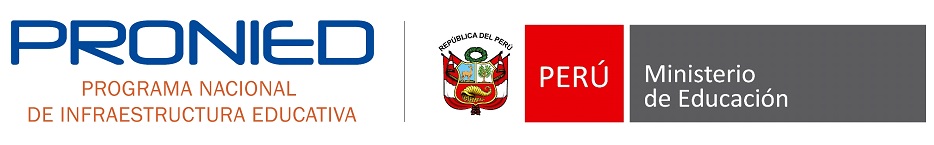 PROGRAMA DE MANTENIMIENTO DE LOCALES ESCOLARES
SISTEMA WASICHAY
Responsables de Locales Escolares
FICHA TECNICA 01 – 2018
(formato 01)
COMO LLENAR LA FICHA TECNICA
PRIORIZACION ACCIONES DE MANTENIMIENTO
PRIORIZACION ACCIONES DE MANTENIMIENTO
PARA MODULOS PREFABRICADOS.
PARA NIVEL PRIMARIO Y SECUNDARIO
PARA NIVEL INICIAL
PARA LOS QUE TIENEN RUTAS SOLIDARIAS
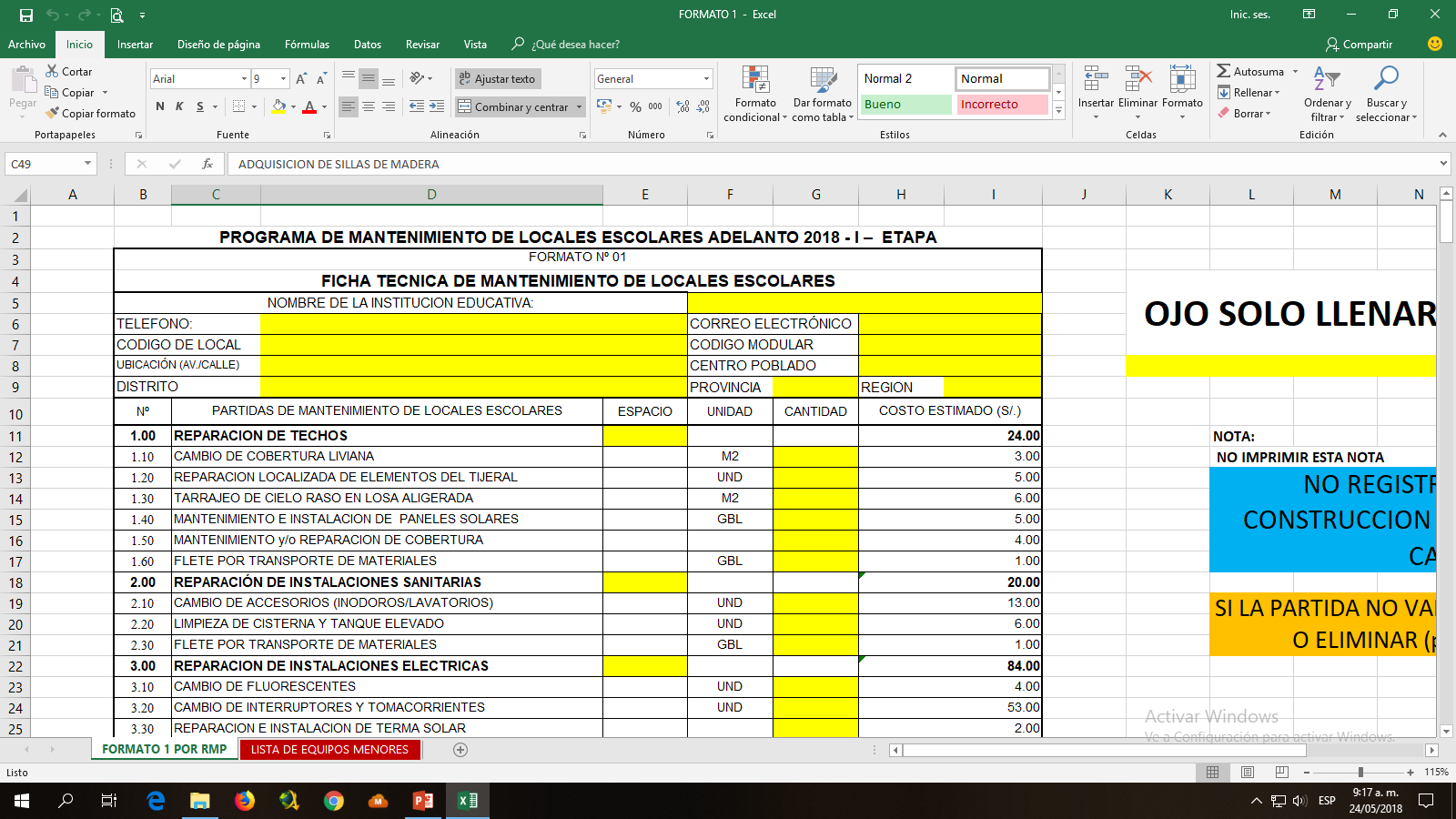 LLENAR DATOS DEL RESPONSABLE DE MANTENIMIENTO Y DEL CENTRO EDUCATIVO.
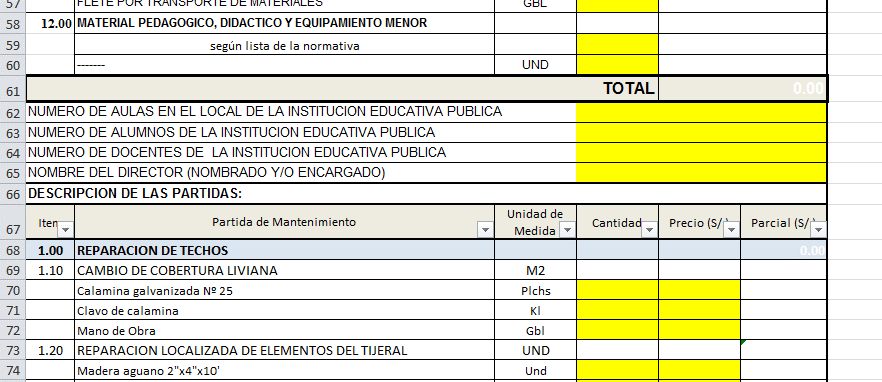 LLENAR DATOS DEL RESPONSABLE DE MANTENIMIENTO Y DEL CENTRO EDUCATIVO.
EJEMPLO DE LLENADO.
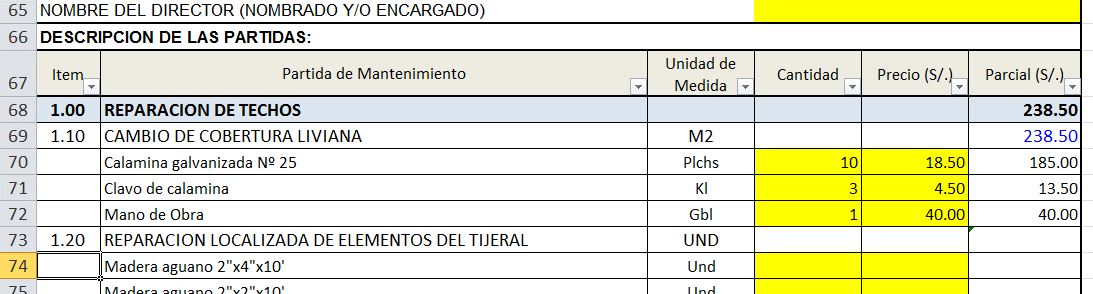 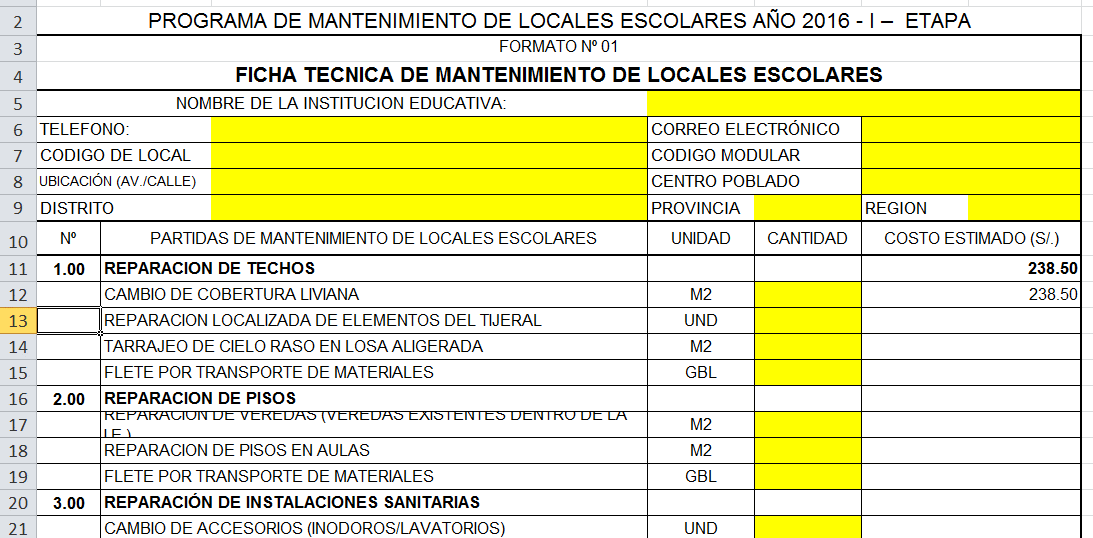 6.00
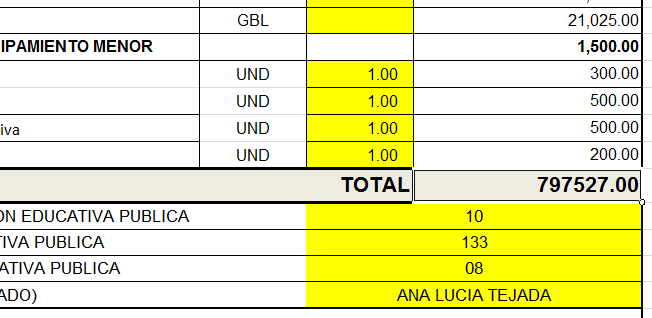 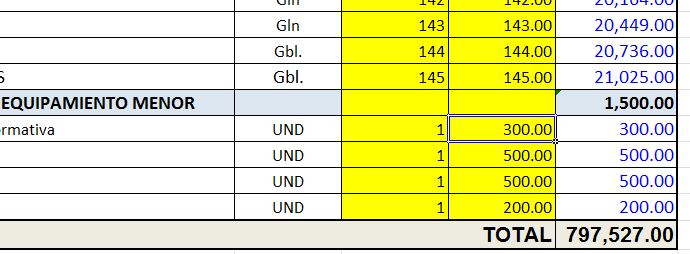 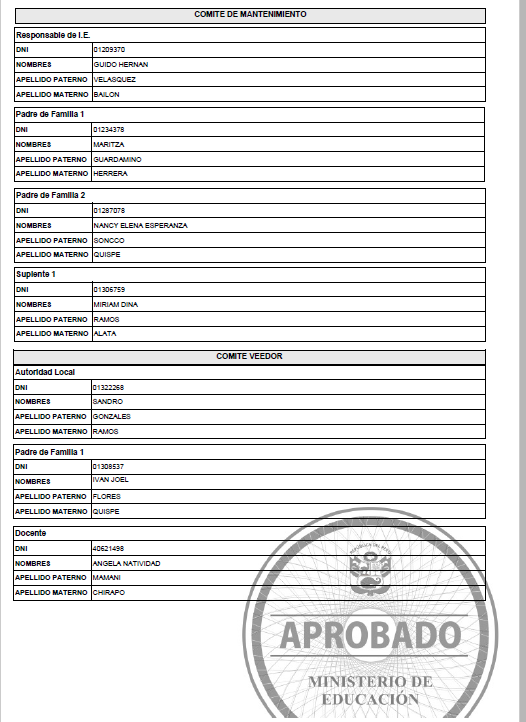 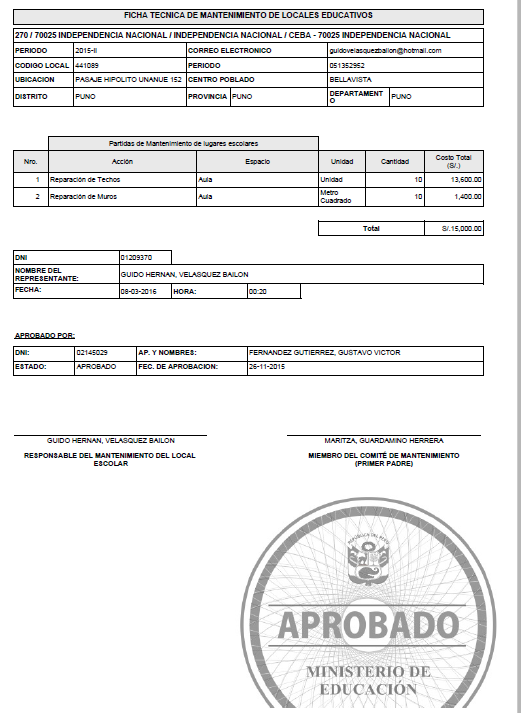 GRACIAS